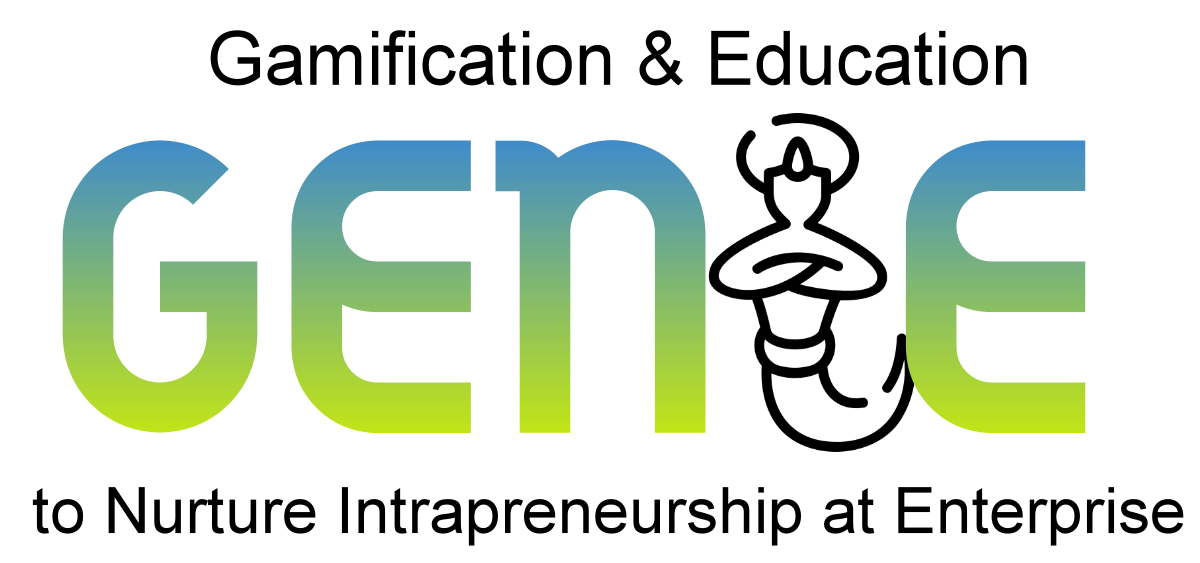 genieproject.eu
Digitalno intrapoduzetništvo:Izgledi i izazovi
Sadržaj
1
1.1	Digitalna transformacija
1.2	Definicija intrapoduzetništva
1.3	Intrapoduzetnik	
1.4	Modeli intrapoduzetništva
Uvod.Što je digitalno intrapoduzetništvo?
2
Kako pružiti podršku digitalnom intrapoduzetništvu
2.1	Kako otkriti intrapoduzetnike
2.2	Intrapozetnička kultura
2.3	Praktične aktivnosti
2.4	Sponzori
3
Preporuke i savjeti. Štose smije, a što ne
3.1	 Općeniti savjeti
3.2	 Što se smije a što ne smije
Ciljevi
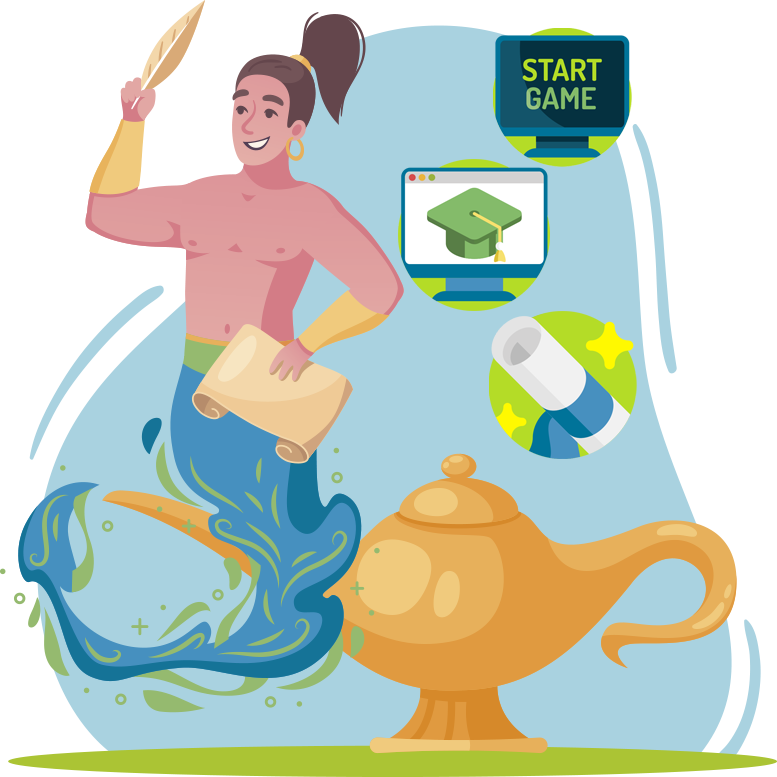 Na kraju ovog modula moći ćete:
Objasniti digitalno unutarnje poduzetništvo i kako ono funkcionira
Promovirati intrapoduzetništvo u vašoj tvrtki
Biti uspješan intrapoduzetnik
Cjelina 1
Uvod. Što je digitalno intrapoduzetništvo?
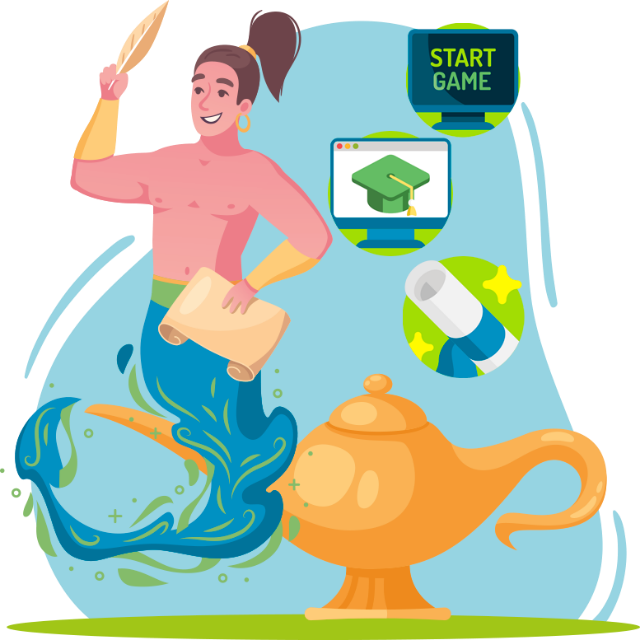 1.1    Digitalna transformacija
1.2	Definicija intrapoduzetništva
1.3	Intrapoduzetnik	
1.4	Modeli intrapoduzetništva
1. Uvod. Što je digitalno intrapoduzetništvo?
1.1 Digitalna transformacija
Digitalna transformacija može se promatrati kao novi pristup poslovanju. Osim uvođenja novih tehnologija, ova vrsta transformacije zahtijeva i promjenu korporativne kulture.
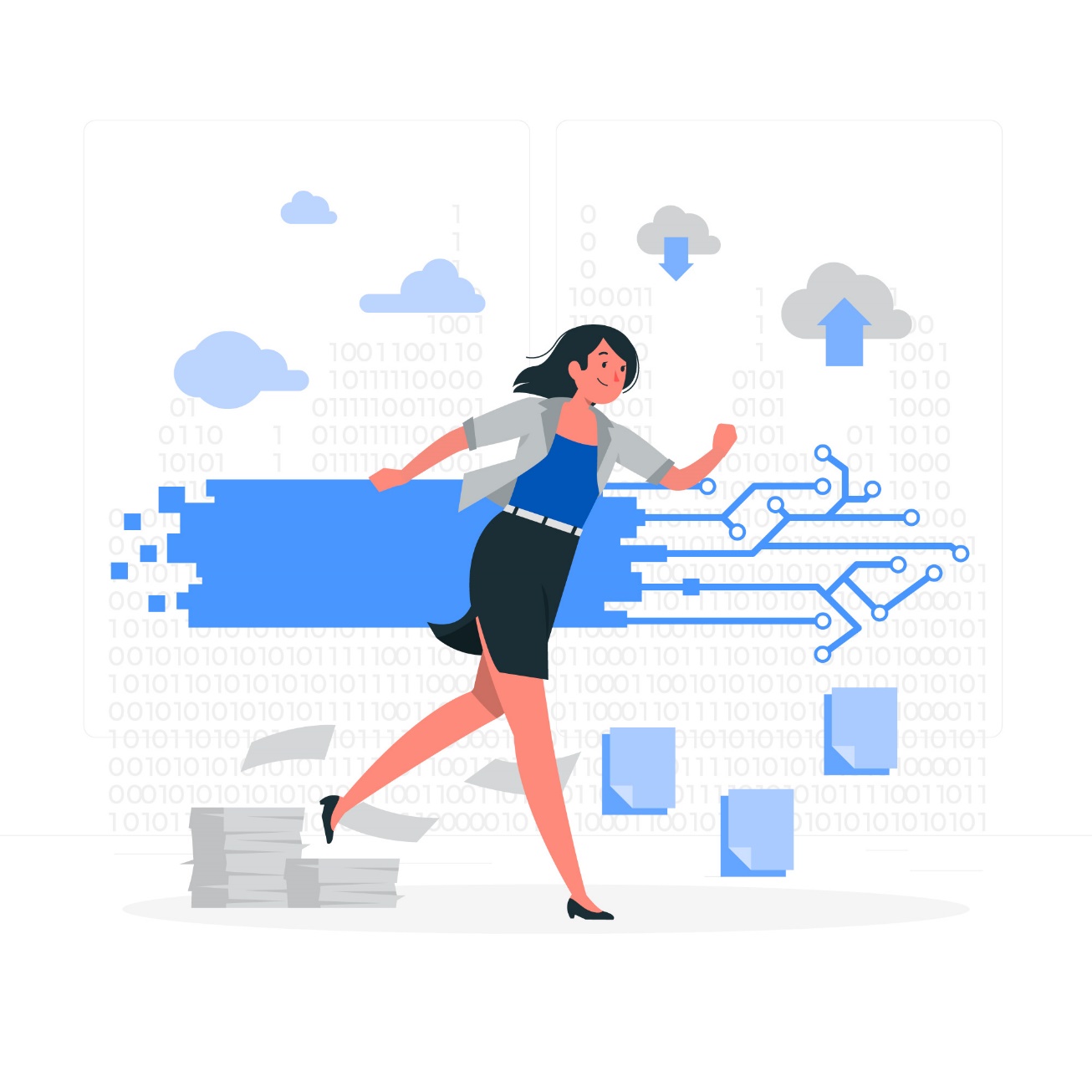 Ova vrsta procesa sa sobom donosi inovacije, koje same po sebi vode do novih inovacija. Transformacija i inovacija ključne su riječi na današnjem tržištu. 

Kako bi bile u skladu s ovim promjenama, tvrtke moraju razviti kulturu koja potiče proaktivnost zaposlenika i podržava intrapoduzetništvo.
Izvor br.: 2
1. Uvod. Što je digitalno intrapoduzetništvo?
1.2 Definicija intrapoduzetništva
Pojam intrapoduzetništvo odnosi se na onaj skup vještina i kompetencija (koje su obilježje poduzetništva) koje se koriste za otkrivanje i iskorištavanje novih poslovnih prilika s profitabilnim potencijalom i za stvaranje inovacija unutar postojeće tvrtke.
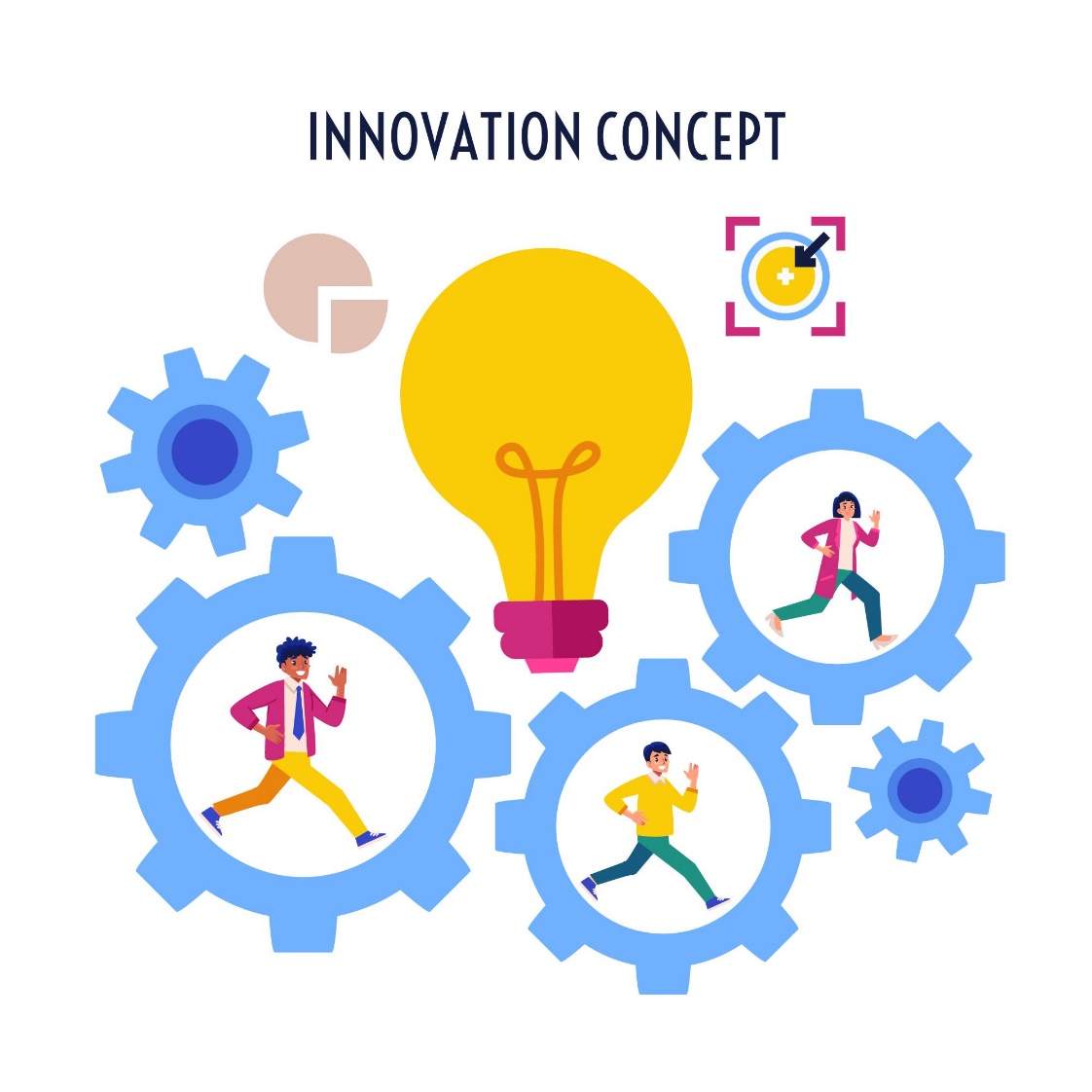 Dok je poduzetnik taj koji stvara inovaciju pokretanjem novog posla, intrapoduzetnik djeluje unutar tvrtke u kojoj radi i ne preuzima osobno financijske rizike. 

Stoga je intrapoduzetništvo način razmišljanja i rada koji na izvrsno spaja osobnu inicijativu i posao.
Izvor br.: 1
1. Uvod. Što je digitalno intrapoduzetništvo?
1.3 Intrapoduzetnik
Intrapoduzetnik je osoba unutar poduzeća koja preuzima izravnu odgovornost za prevođenje poslovne ideje u tržišni proizvod.

Ne postoji prototip koji opisuje poduzetnički način razmišljanja. To je kombinacija različitih elemenata (stavova i vještina) koji dobro predstavljaju multidisciplinarnu prirodu intrapoduzetnika
Izvor br.: 2
1. Uvod. Što je digitalno intrapoduzetništvo?
1.4 Modeli intrapoduzetništva
U „Rastu iznutra”, Robert C. Wolcott i Michael J. Lippitz (2007) predložili su 4 referentna modela korporativnog poduzetništva (intrapoduzetništva) u dvije dimenzije:
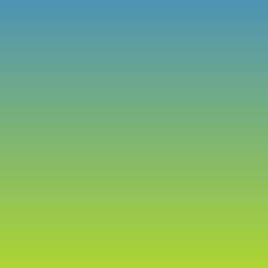 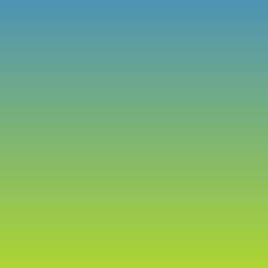 ONAJ KOJI OMOGUĆUJE
PROIZVOĐAČ
Posvećeno
«Poduzeće osigurava financiranje i pažnju viših razina vodstva za buduće projekte.» (Wolcott & Lippitz; 2007)
«Poduzeće stvara i podržava grupu s punom podrškom te manodređenim rokom za korporativno poduzetništvo» (Wolcott & Lippitz; 2007)
Kontrola resursa
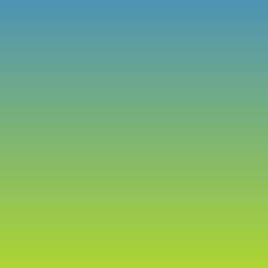 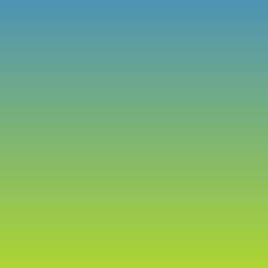 OPORTUNIST
ZASTUPNIK
«Poduzeće nema promišljen pristup korporativnom poduzetništvu. Unutarnje i vanjske mreže upravljaju odabirom koncepta i raspodjelom resursa» (Wolcott & Lippitz; 2007)
«Tvrtka snažno štiti korporativno poduzetništvo, ali poslovne jedinice osiguravaju primarna sredstva.» (Wolcott & Lippitz; 2007)
Ad hoc
Difuzno
Organizacijsko vlasništvo
Fokusirano
Izvor br.: 3, 5
Cjelina 2
Kako pružiti podršku digitalnom intrapoduzetništvu
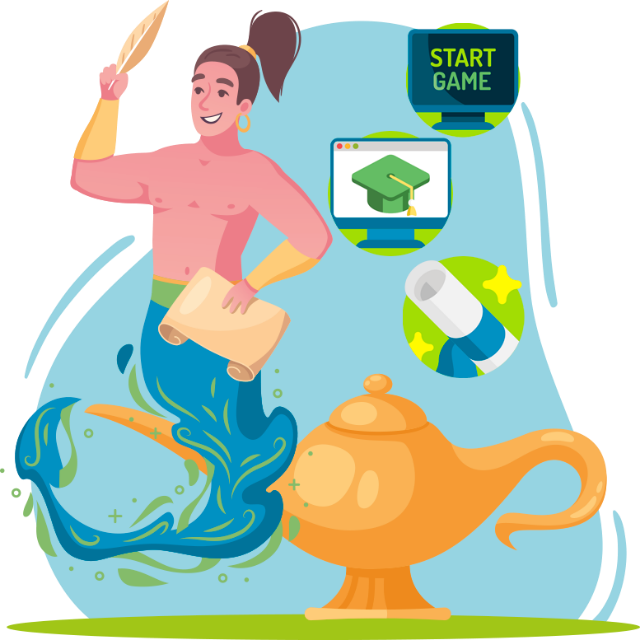 2.1	Kako otkriti intrapoduzetnike
2.2	Intrapozetnička kultura
2.3	 Praktične aktivnosti
2.4	 Sponzori
2. Kako pružiti podršku digitalnom intrapoduzetništvu
2.1 Kako otkriti intrapoduzetnika
Prvi korak je pronaći intrapoduzetnike unutar poduzeća i podržati ih te im dati prostor potreban za rast, razvoj svojih potencijala i uvođenje inovacija u tvrtku.
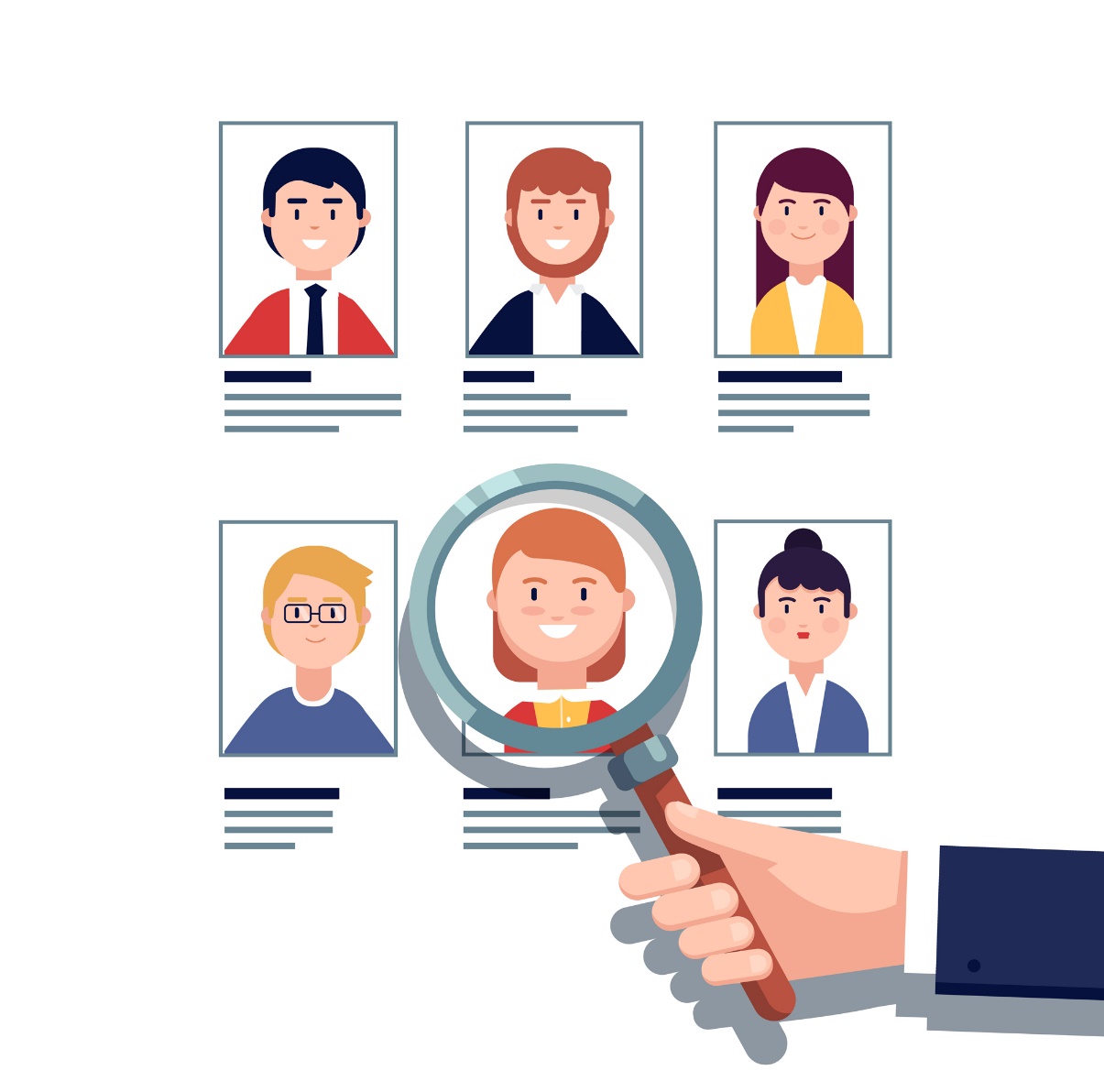 Da biste ih identificirali, prvo možete potražiti zaposlenike s osobinama kao što su
Predanost poslu i poduzeću
Prilagodljivost
Unutarnja motivacija (koju ne pokreće profit)
Povjerenje
Proaktivnost
Izvor br.: 2
2. Kako pružiti podršku digitalnom intrapoduzetništvu
2.2 Intrapoduzetnička kultura
Intrapoduzetnik je kreativna osoba koja predlaže i razvija inovativne i profitabilne ideje unutar poduzeća. Međutim, put do uspjeha nije uvijek ravan i intrapoduzetnik je spreman riskirati neuspjeh i ne boji se pogriješiti.
Poduzeće stoga mora izgraditi kulturu koja potiče kreativnost i predlaganje ideja. Osim toga, kako bi se podržali intrapoduzetnici u poduzeću, korporativna kultura treba biti izrazito tolerantna prema pogreškama, koje se smatraju bitnim koracima prema ostvarenju inovativne ideje.
Izvor br.: 2
2. Kako pružiti podršku digitalnom intrapoduzetništvu
2.2 Intrapoduzetnička kultura
Identificirajte intrapoduzetnika u poduzeću
Uspostavite meritokraciju
Osnažite zaposlenike (donošenjem odluka i neovisnošću)
Povećajte razinu rizika
Budite transparentni i dozvolite pojedincima pristup infprmaciji
Dajte vremena i prostora (za razmišljanje izvan okvira i stvaranje ideja i rješenja)
Naučite zaposlenike da budu oni koji rješavaju probleme
Prepoznajte intrapoduzetnički uspjeh i nagradite intrapoduzetnike
Promovirajte suradnju i zdravu konkurenciju
Osigurajte resurse
Izvor br.: 4
2. Kako pružiti podršku digitalnom intrapoduzetništvu
2.3 Praktične aktivnosti
Objasnite zaposlenicima izazove koje ima poduzeće i pozovite ih na aktivno pronalaženje rješenja
Nagradite i inovatore i njihove menadžere 
Osigurajte obuku o intrapoduzetničkom sustavukoja će osnažiti intrapoduzetnike te naučiti menadžere kako ih podržati
Organizirajte izlaganje ideja svojih zaposlenika kako bi inspirirali ostale i olakšali stvaranje intrapoduzetničkog tima
Organizirajte radionice o razvijanju ideja, timskom radu i intrapoduzetničkom načinu razmišljanja i vještinama
Kreirajte namjenska sredstva za financiranje projekata koje su inicirali vaši zaposlenici
Nagradite one koji preuzimaju odgovornost za svoje pogreške, prilagođavaju se i pronalaze rješenje
Unaprijedite čak i male ideje (počevši od malih proračuna) i pozovite svoje zaposlenike da učine isto
Uključite zaposlenike stalnim izlaganjem svojih očekivanja za poduzeće
Izvor br.: 2, 4
2. Kako pružiti podršku digitalnom intrapoduzetništvu
2.4 Sponzori
Menadžeri se drugačije ponašaju kad se suoče s potencijalno intrapoduzetnim zaposlenicima: mogu im zapriječiti put ili ih podržati. Menadžeri koji vode i podržavaju svoje zaposlenike u stvaranju i realizaciji ideje nazivaju se sponzorima. Sponzori su barem jednako važni kao i vrsta korporativne kulture za promicanje digitalnog unutarnjeg poduzetništva u vašoj tvrtki.
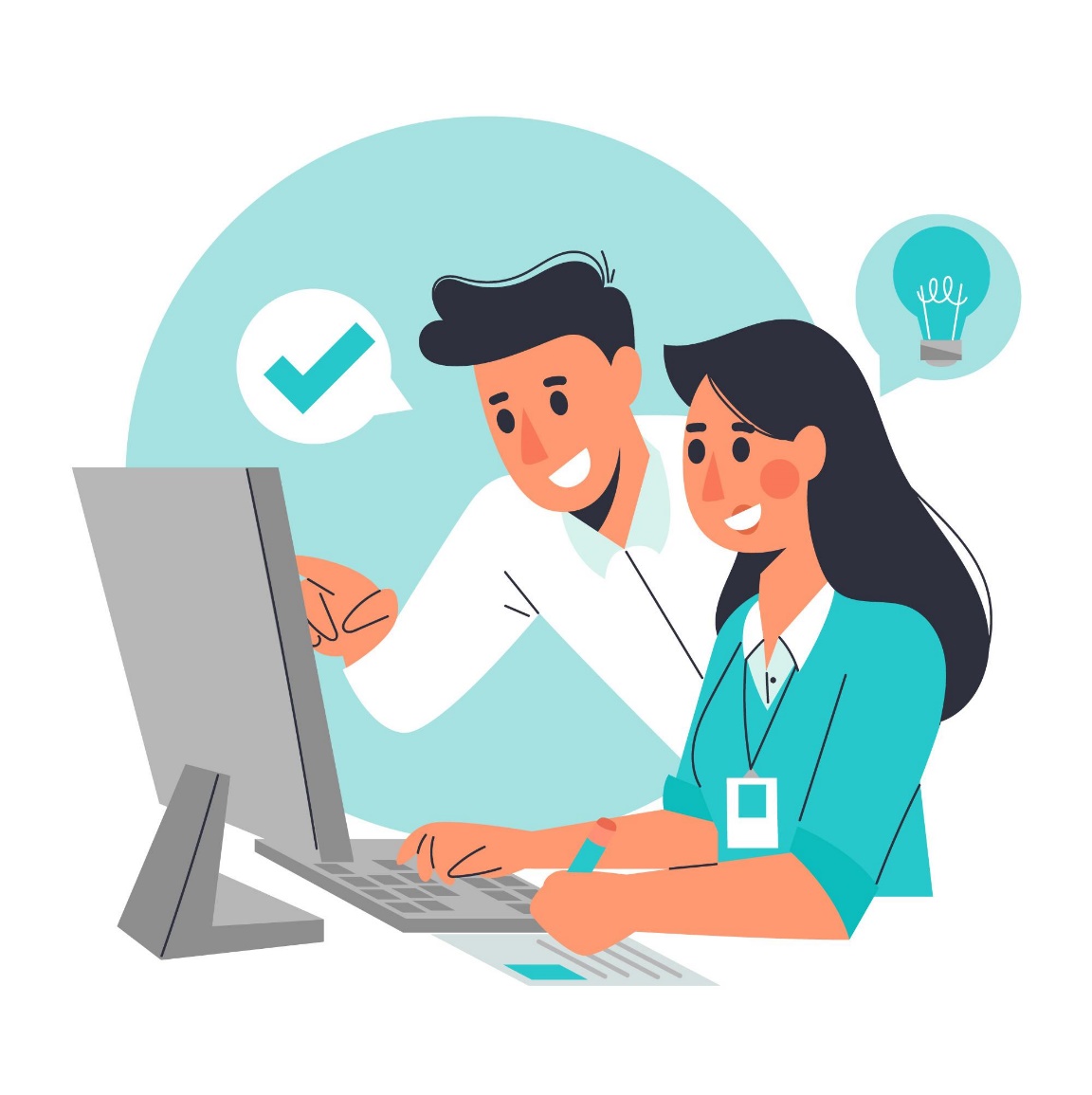 S praktičnog gledišta, sponzori pomažu svojim zaposlenicima kako usmjeravajući ih tijekom realizacije ideje tako i zagovaranjem, pohvalama i aktivnim traženjem resursa kojima bi njihovi intrapoduzetnici mogli pristupiti. 

Za promicanje sponzorstva, poduzeće može organizirati obuku za menadžere o tome kako biti učinkovit sponzor te ih izričito ovlastiti da djeluju kao mentori.
Izvor br.: 2
Cjelina 3
Preporuke i savjeti. Što se smije, a što ne
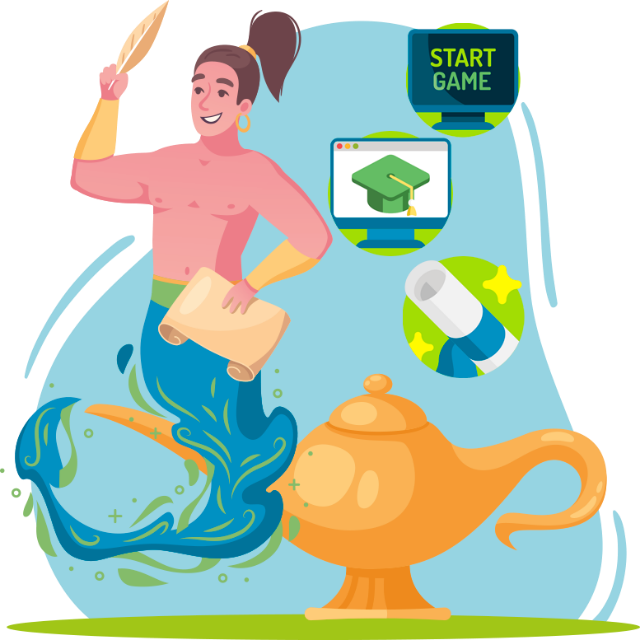 3.1 Općeniti savjeti
3.2 Što se smije, a što ne smije
3. Preporuke i savjeti. 
	Što se smije, a što ne
3.1 Općeniti savjeti
Proučavajte svoje poduzećeproučite snage i slabosti, izazove s kojima se susreće te njegove korporativne vrijednosti. Ove vas informacije mogu nadahnuti i voditi u provedbi projekata na koherentan način.
Postanite stručnjakBudite stručnjak za proizvode i usluge svoga poduzeća, za način na koji funkcionira i te njegovu dinamiku.

Budite liderPodijelite svoje znanje i vještine za dobrobit poduzeća i budite aktivni u rješavanju problema.
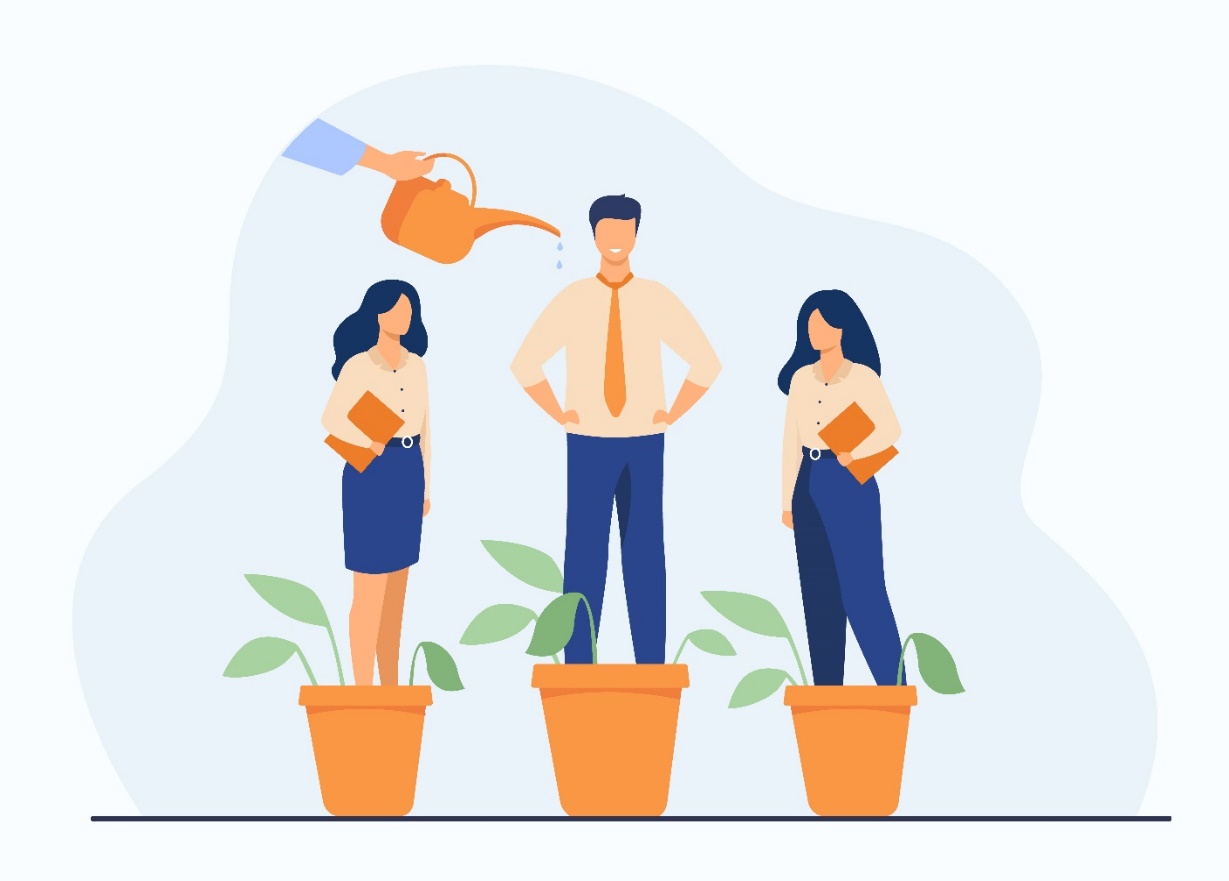 Izvor br.: 2, 4
3. Preporuke i savjeti. 
	Što se smije, a što ne
3.2 Što raditi, a što ne
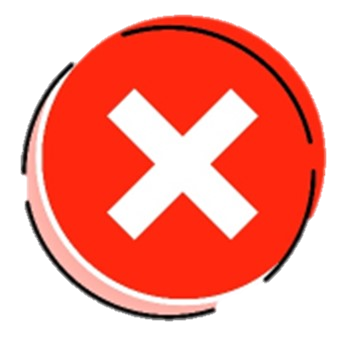 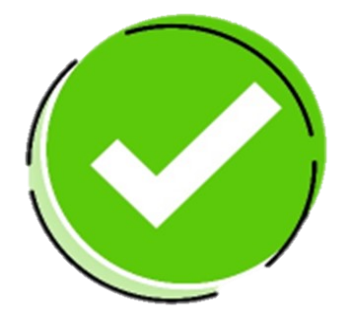 Izvor br.: 2, 4
3. Što nije karakteristika Intrapoduzetničke kulture:

Obuka koja čini zaposlenike intrapoduzetnicima
Tolerancija grešaka nastalih zbog kreativnoti
Visoka razina sklonosti riziku zaposlenika
Testirajte svoje znanje!
Molim Vas, odgovorite na sljedeća pitanja:
Digitalna transformacija je:

Implementacija digitalnih tehnologija 
Novi pristup poslovanju
Oboje
4. Sponzor je:

Financijer projekta
Menadžer koji podržava Vaše ideje
Suradnik koji se pridružio Vašem intrapoduzetničkom timu
2. Koje od navedenoga nije karakteristika intrapoduzetnika?

Proaktivnost
Prihvaćanje pravila
Otpornost
5. Što uspješni intrapoduzetnik ne bi trebao raditi:

Tražiti savjet
Osporavati pravila
Igrati na sigurno
3. Što nije karakteristika Intrapoduzetničke kulture:

Obuka koja čini zaposlenike intrapoduzetnicima
Toleranciija grešaka nastalih zbog kreativnoti
Visoka razina sklonosti riziku zaposlenika
Testirajte svoje znanje!
Rješenja:
Digitalna transformacija je:

Implementacija digitalnih tehnologija 
Novi pristup poslovanju
Oboje
4. Sponzor je:

Financijer projekta
Menadžer koji podržava Vaše ideje
Suradnik koji se pridružio Vašem intrapoduzetničkom timu
2. Koje od navedenoga nije karakteristika intrapoduzetnika?

Proaktivnost
Prihvaćanje pravila
Otpornost
5. Što uspješni intrapoduzetnik ne bi trebao raditi:

Tražiti savjet
Osporavati pravila
Igrati na sigurno
Sažetak
Dobro napravljeno! Sad znate više o:
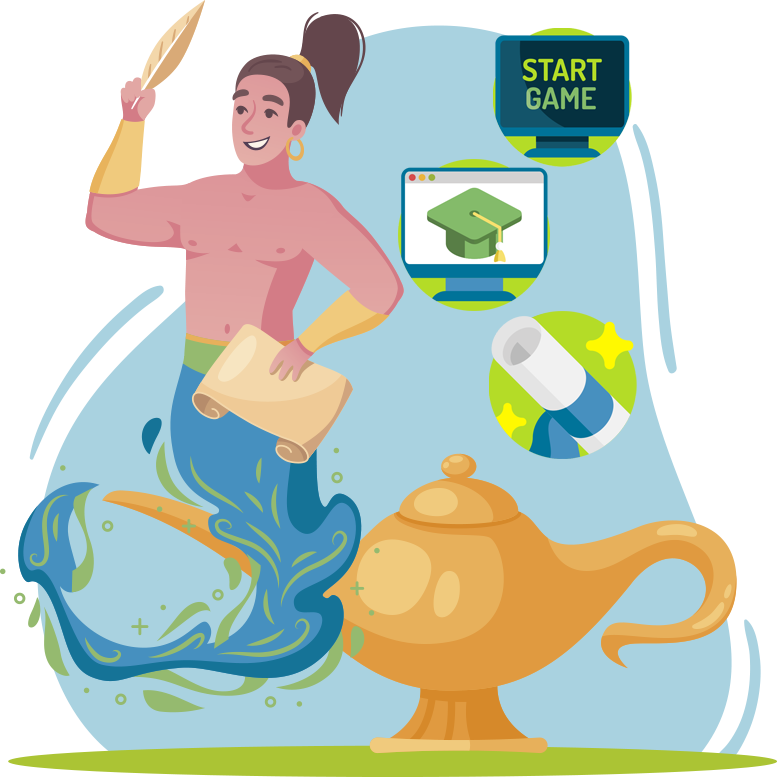 Intrapoduzetništvu i digitalnoj transformaciji
Kako promicati intrapoduzetničku kulturu i sponzorstvo
Karakteristike intrapoduzetnika i kako biti uspješan intrapoduzetnik
Bibliografija
https://www.elmhurst.edu/blog/what-is-intrapreneurship/#:~:text=Intrapreneurship%20is%20simply%20entrepreneurship%20in,facilitators%20and%20barriers%20to%20intrapreneurship
https://link.springer.com/chapter/10.1007/978-3-030-53914-6_12
https://integrative-innovation.net/?p=1698
https://www.peoplematters.in/article/entrepreneurship-start-ups/how-to-create-an-intrapreneurial-culture-19155
Wolcott R.C. and Michael Lippitz J. (2007) https://www.researchgate.net/publication/265659626_The_Four_Models_of_Corporate_Entrepreneurship
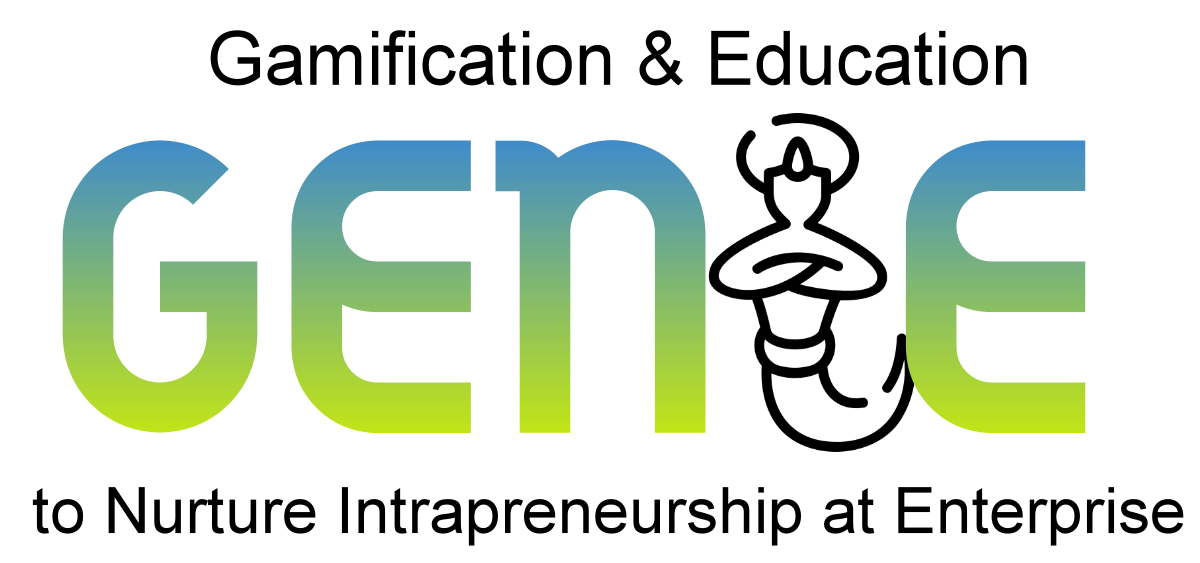 genieproject.eu
Hvala!